Unit 6: Consequences of Industrialization (1750-1900) part 1
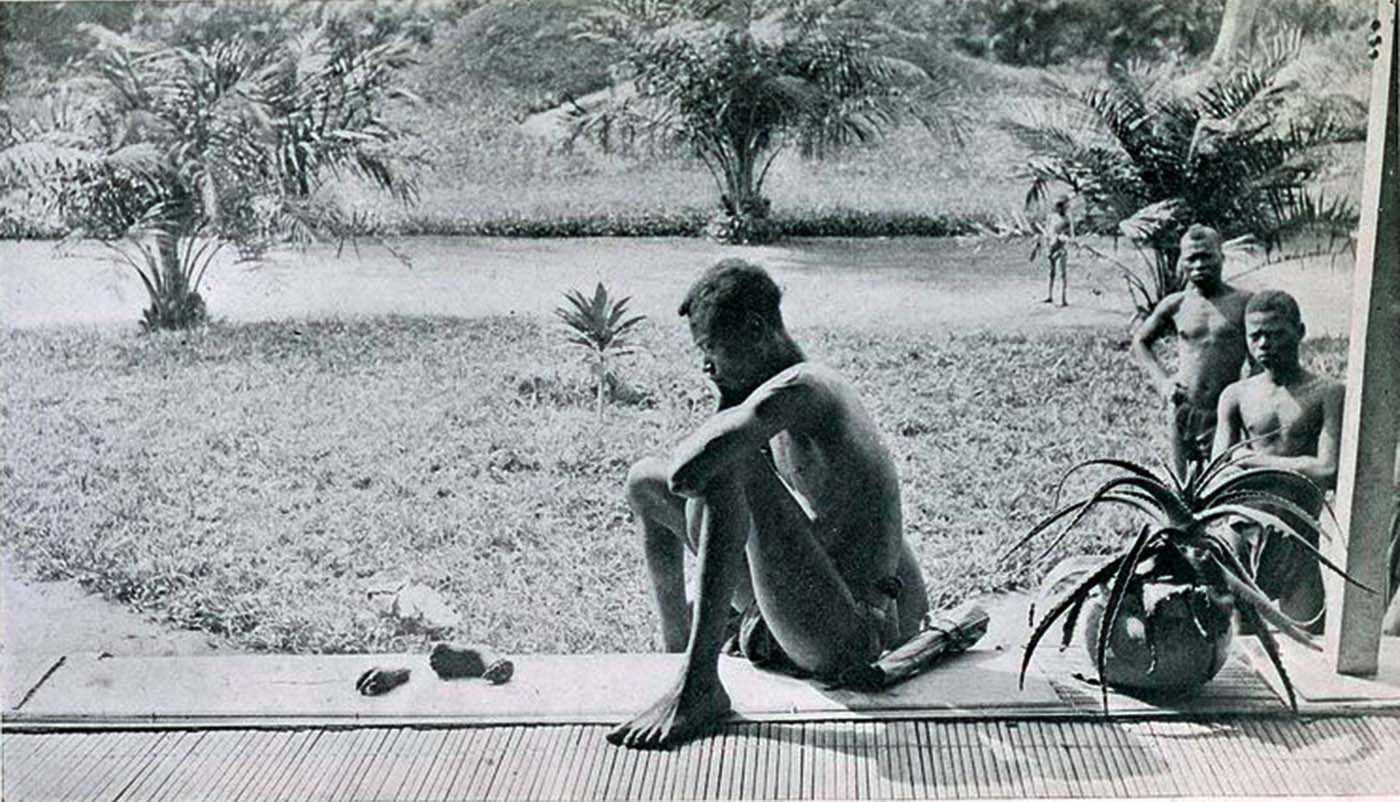 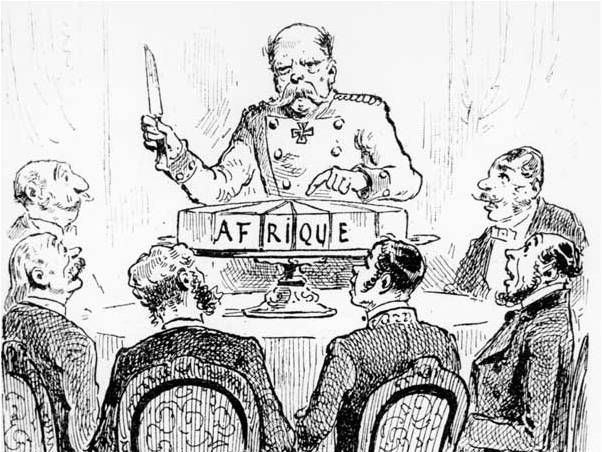 Rationales for Imperialism
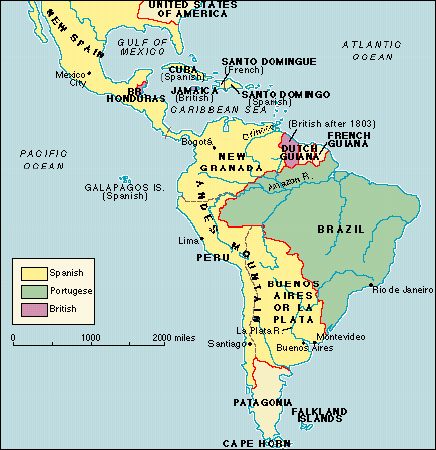 Rationales for Imperialism
Late 19th – 20th c.


Def: Domination of European powers – later USA & Japan – over subject lands in the larger world.
This was the 1st wave of imperialism (1450-1750). 
PRE-INDUSTRIAL REVOLUTION & INDEPENDENCE MOVEMENTS
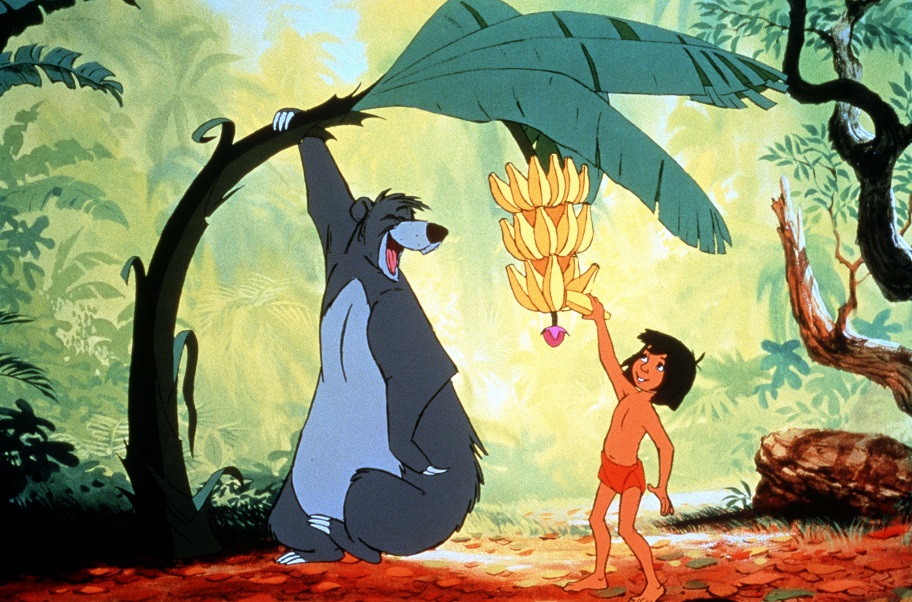 Rationales for Imperialism
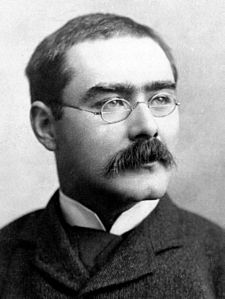 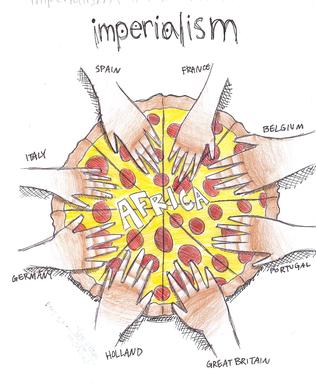 Rudyard Kipling
Rationales:
Economic – need for raw materials & markets to sell manufactured items
Political – diffuse tensions at home (socialist challenge to the I.R.)
Social – Civilizing missions 
Religious – convert indigenous populations
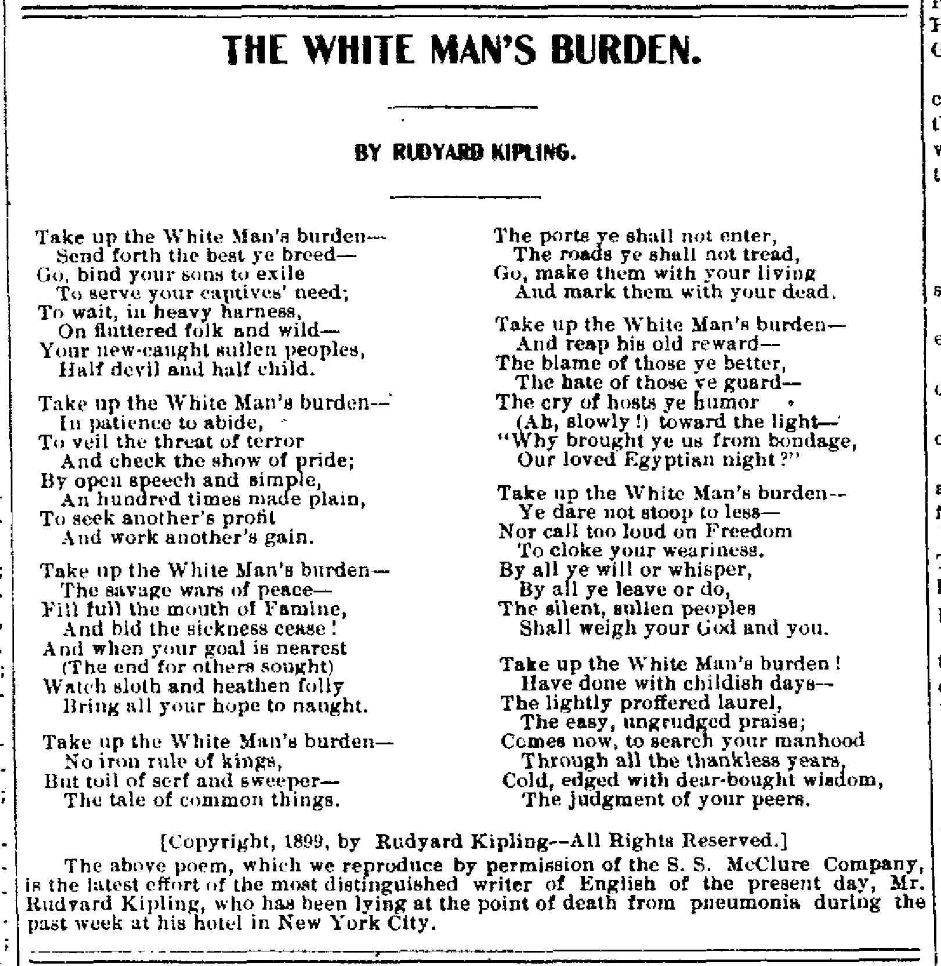 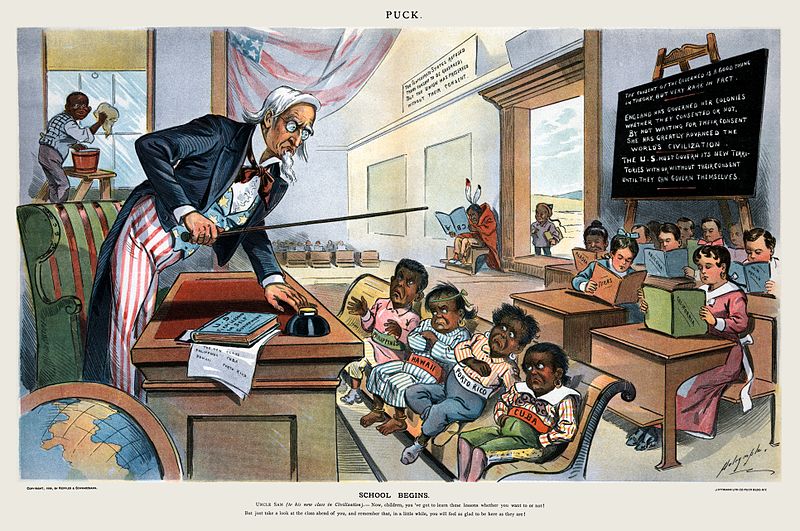 Rationales for Imperialism
Social Darwinism – racial and ethnic differences were the result of biology; white race was the most evolved (based on faulty science).
Rationales for Imperialism
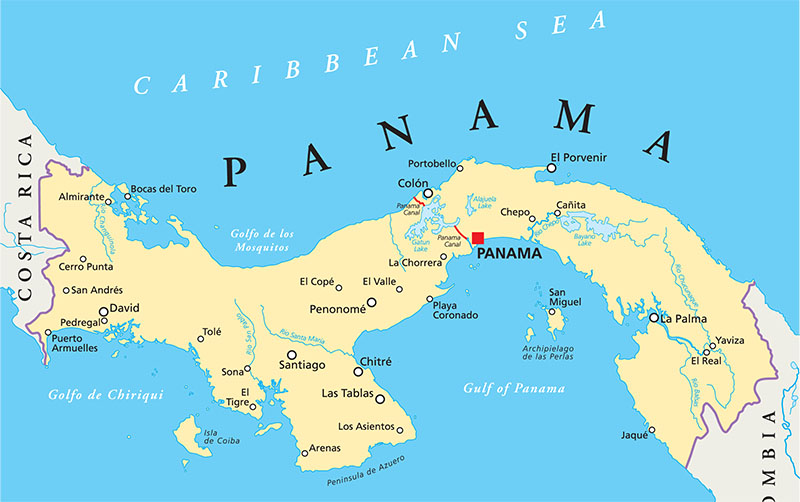 Technologies of Imperialism
Quinine: used to treat malaria
Steamships: project power farther inland
Suez Canal: 1859-1869 (FR/BR)
Panama Canal: 1904-1914 (USA)
Railroads: consolidated empires Telegraph: exchange messages
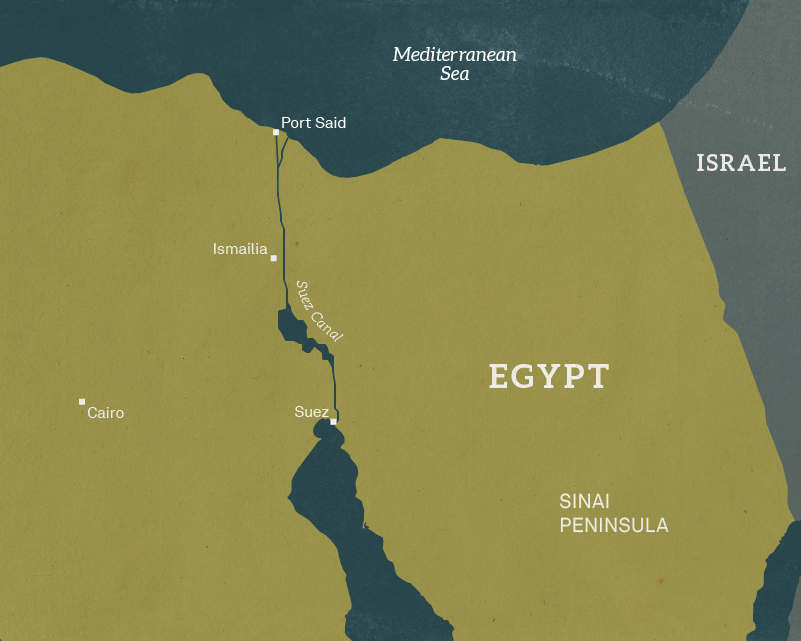 Rationales for Imperialism
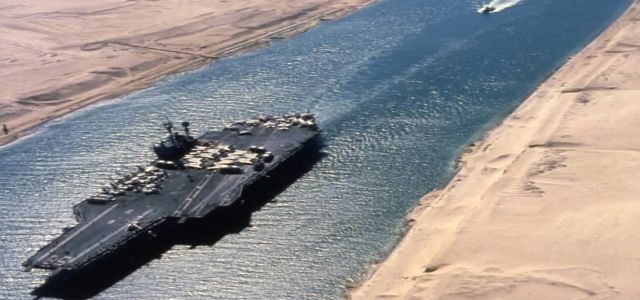 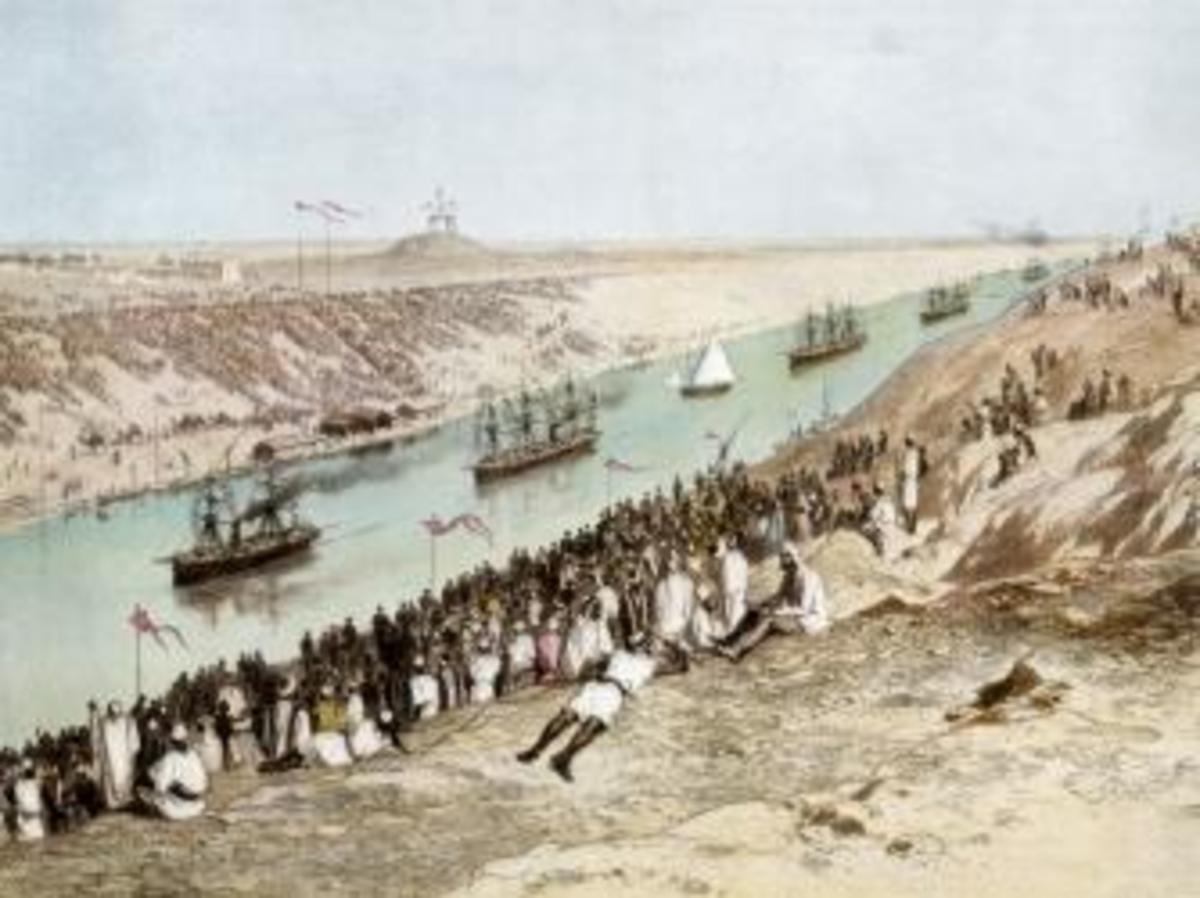 Opening of the Suez Canal and the modern Suez Canal
The British Empire
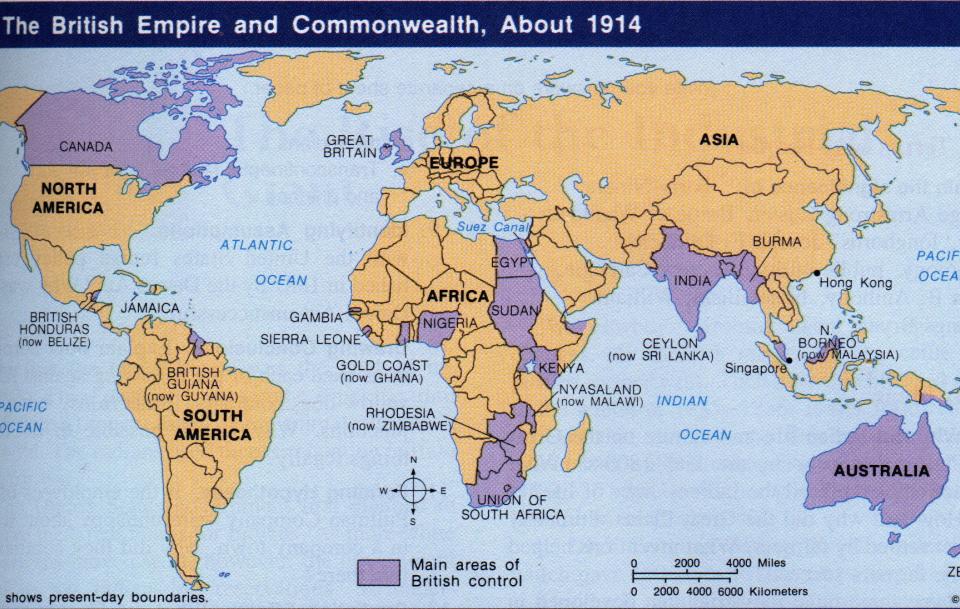 State Expansion (1750-1900)
By 1700, Mughal power weakened.
British East India Company was making huge profits from opium, cotton, tea, and coffee exports.
Indian troops called sepoys enforced company rule.
State Expansion – British (India)
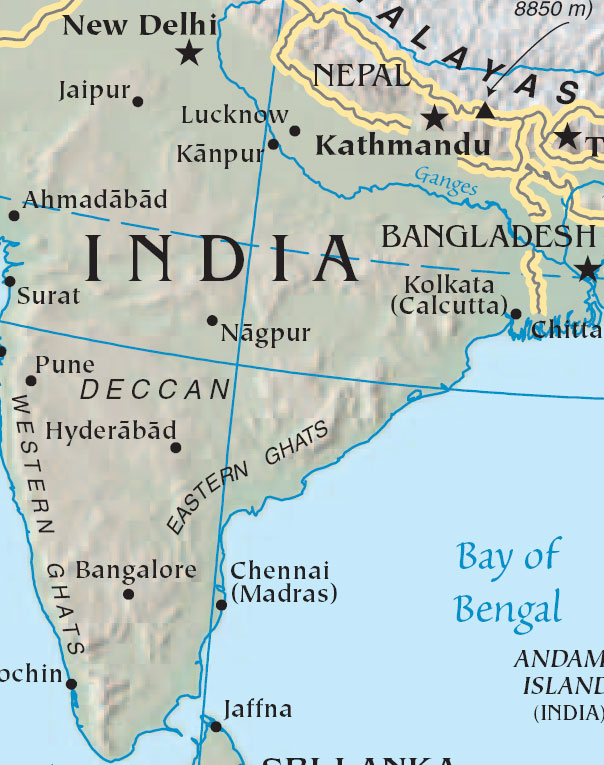 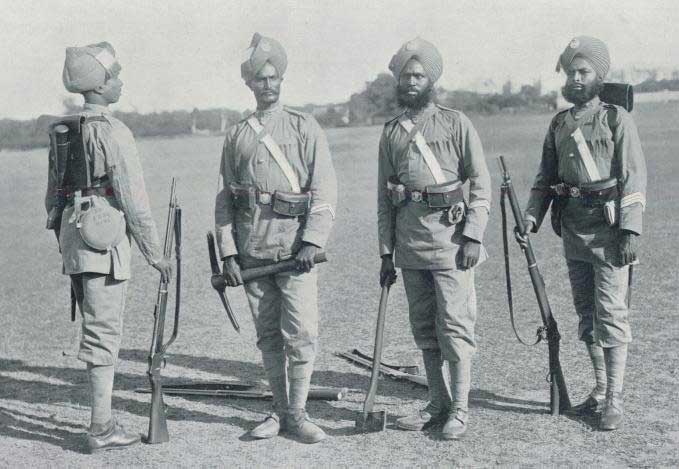 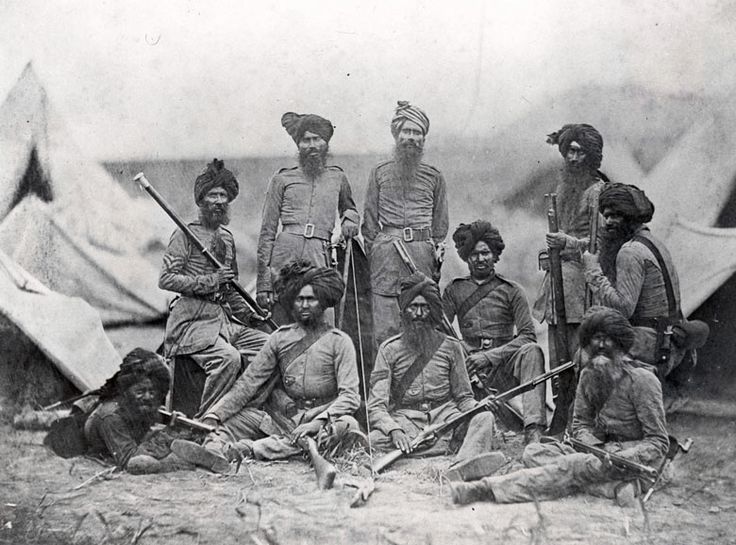 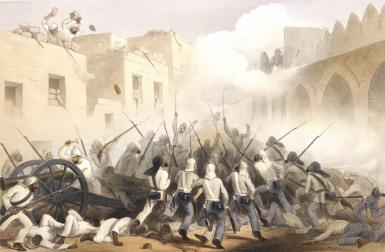 State Expansion – British (India)
SEPOY REBELLION (1857)
CAUSE: Cultural conflict; friction between sepoys and British

CONFLICT: Bullets for rifles were in cartridges protected by paper waxed with animal fat; had to tear it with teeth. Those who refused to use cartridges were convicted of mutiny. 

EFFECT: Turned into a war for independence; British victory by 1858; direct imperial control was imposed on India.
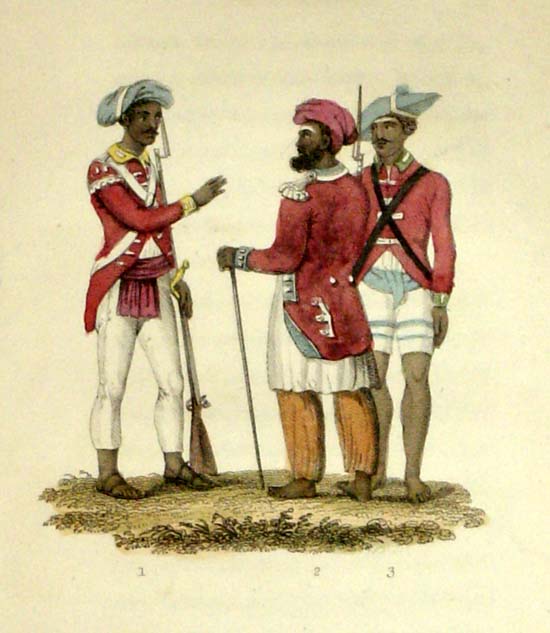 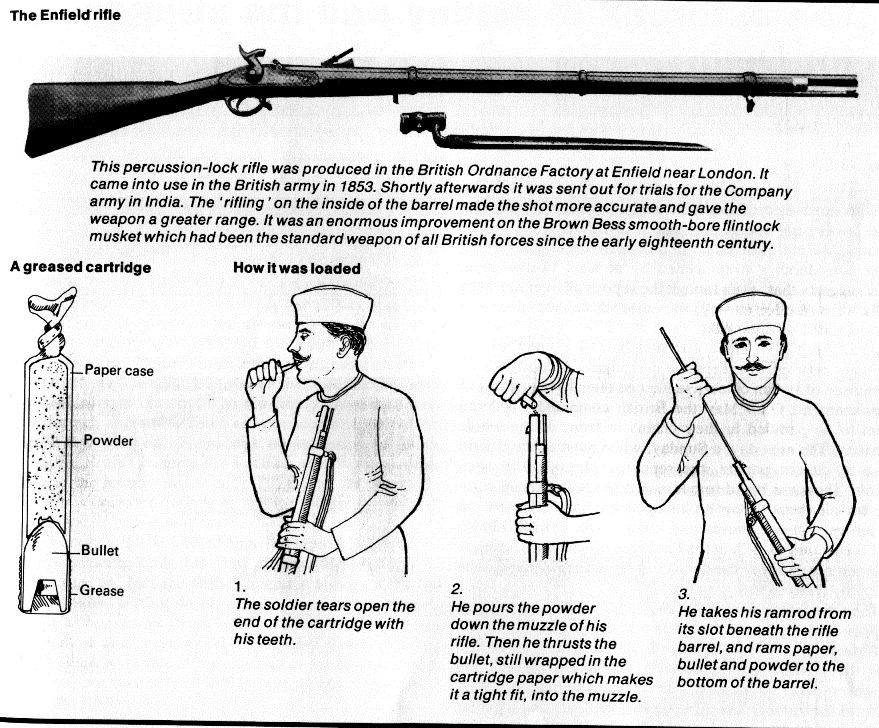 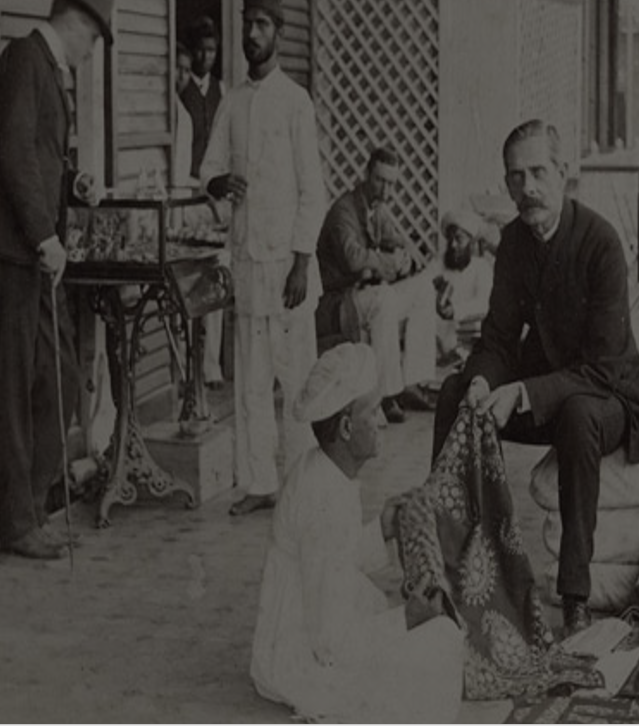 Indian currency with Queen Victoria on it
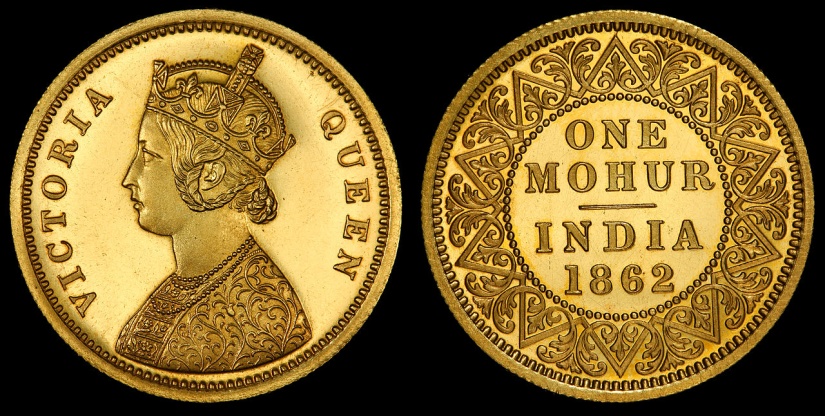 State Expansion – British (India)
India produced raw materials/food (export economy)
India was forced to purchase British finished goods (Indian textile industry destroyed).
Global economic trends!
State Expansion – British (India)
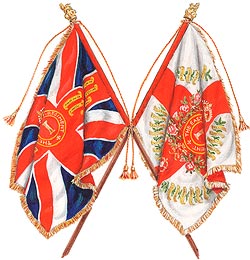 Impact of British Rule?

British emphasis on cash-crop farming (cotton) led to food shortages & famine

Class system with British at the top

Railroads, sewer systems built (reduced cholera deaths)

Rise of nationalism  Ram Mohan Roy called for social reforms in colonial India
State Expansion – British (China)
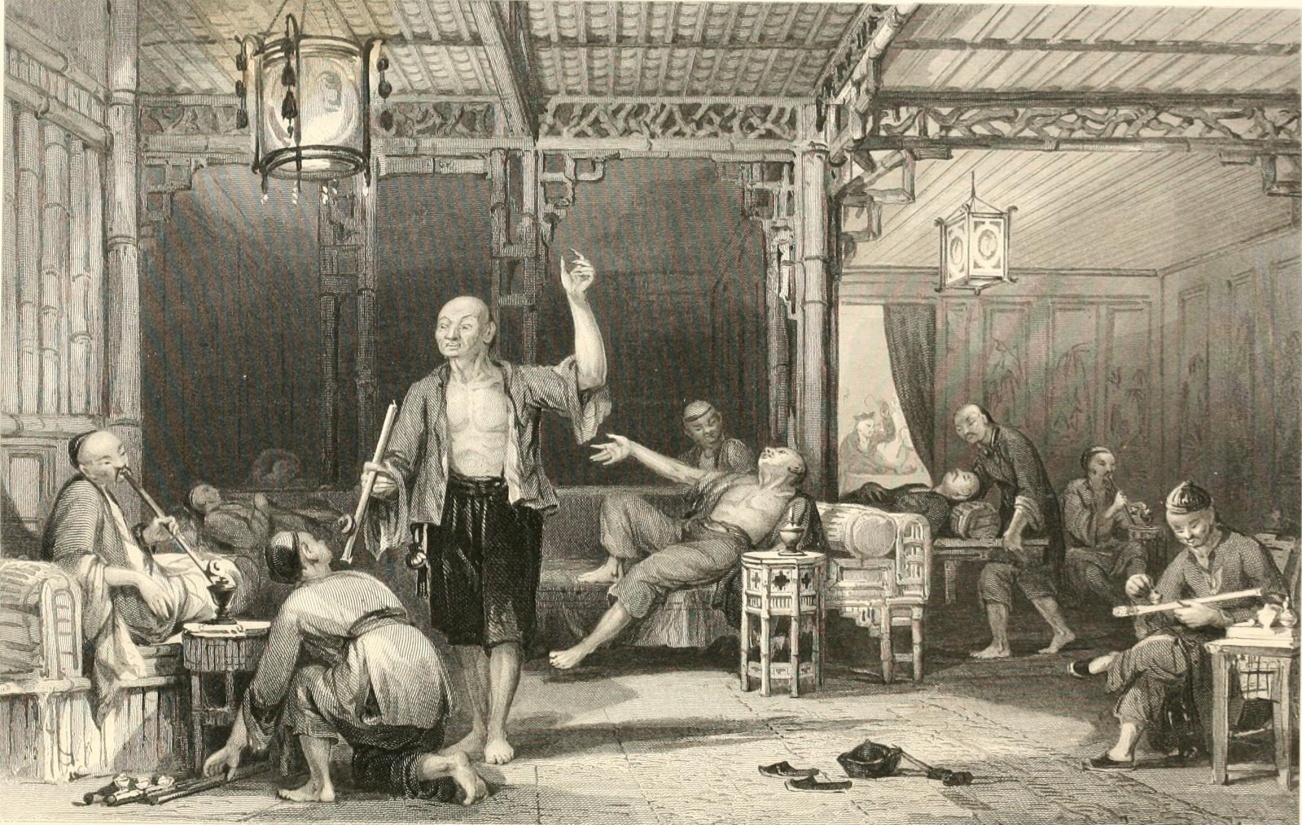 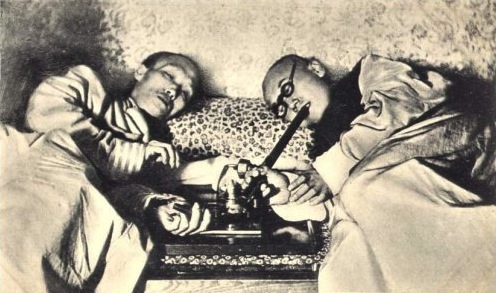 Indian-grown opium was being sold to China, addicting millions.
British sold it for silver which was used to buy Chinese products (tea).
State Expansion – British (China)
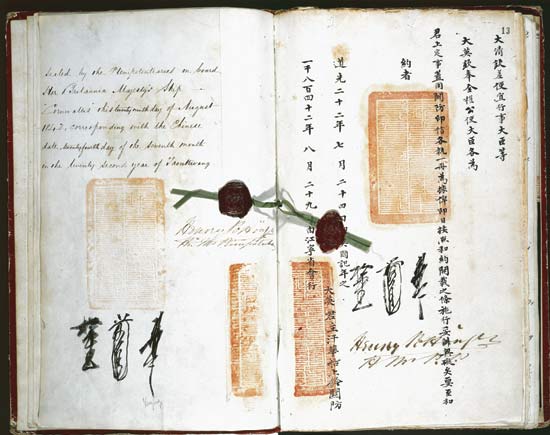 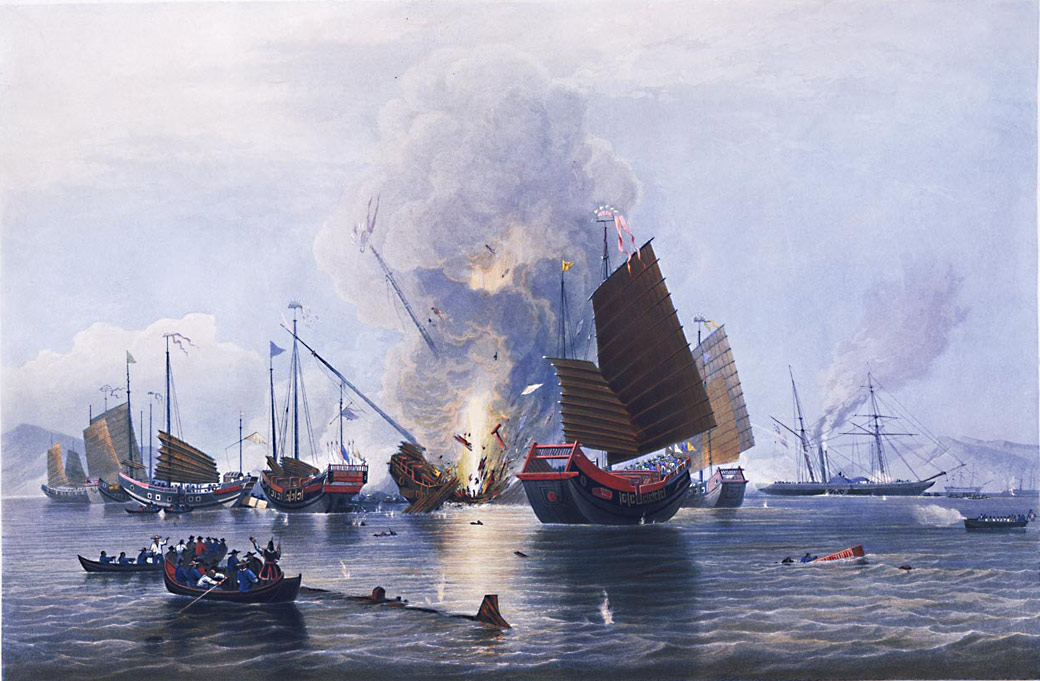 The Treaty of Nanjing (right) ended the Opium Wars (left)
Efforts to stop the trade ignited war. 
Opium War (1839-42) = Chinese defeat. 
Result: Unequal treaties (Treaty of Nanjing) which curtailed Chinese sovereignty 
France, Germany, USA, Japan all signed unequal treaties
By 1900, 90 ports were controlled by foreign powers
State Expansion – British (China)
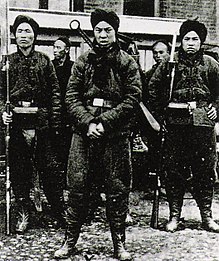 Taiping Rebellion: led by Hong Xiuquan against the Qing; 20-30 million deaths.

Self-Strengthening Movement: China's program of internal reform 1860s-1870s; based on the application of Confucian principles & limited borrowing from the West.

Boxer Rebellion: Anti-imperialist, anti-foreign rebellion; many were Christians; failed  undermined Qing legitimacy. 

Qing collapsed in 1911
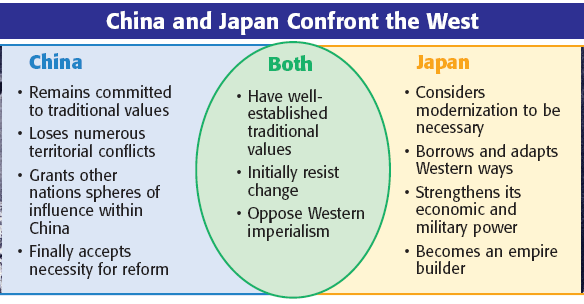 Remember the Meiji Restoration!
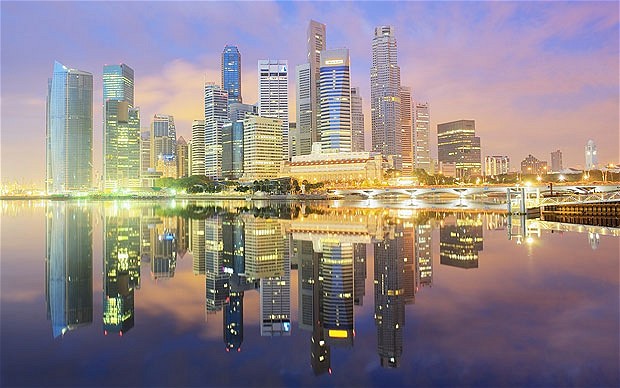 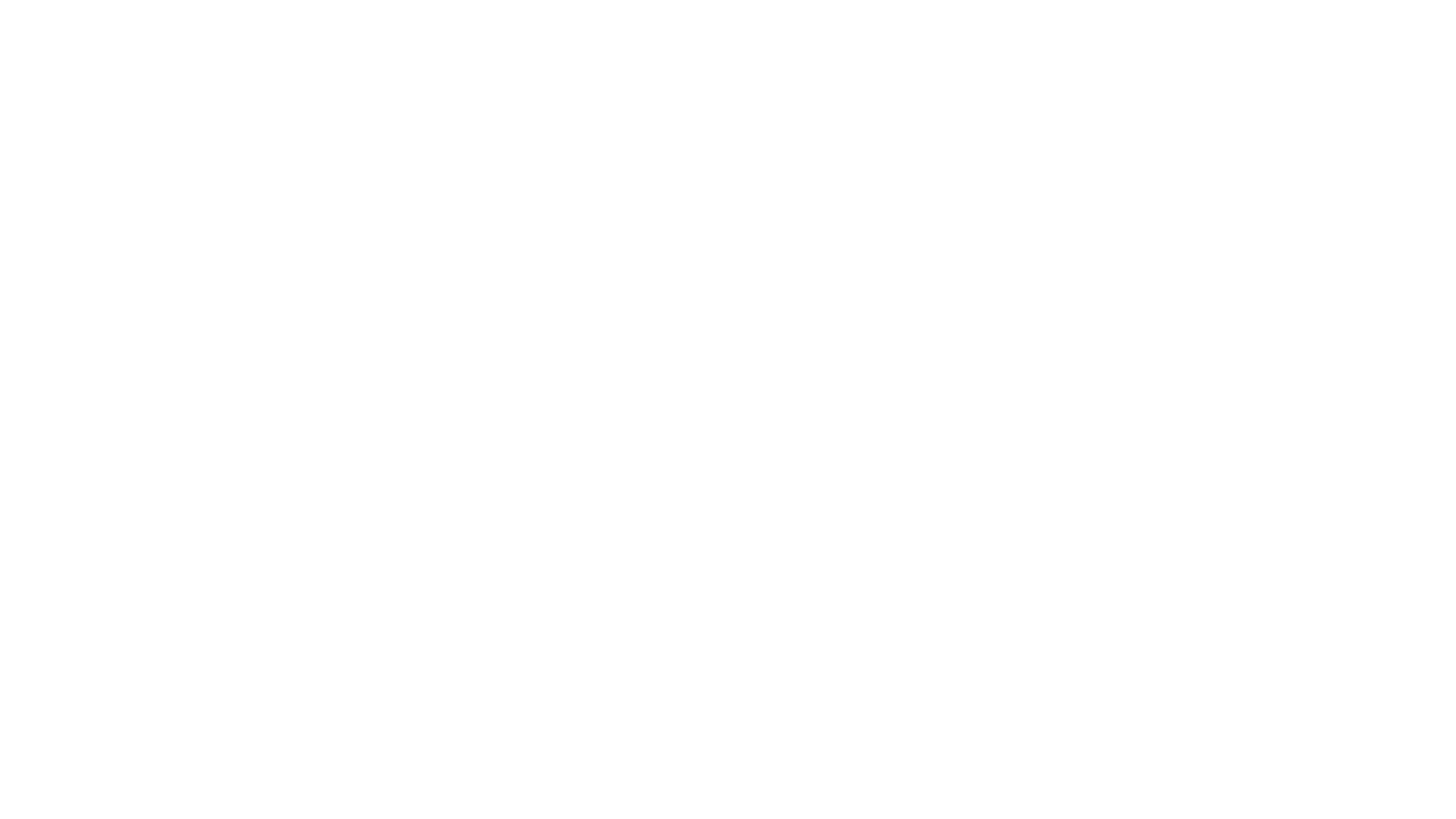 State Expansion – British (SE Asia)
Singapore – trade center in the Strait of Melaka 

British conquered Malaysia 1870s-1880s (rubber export)

 British controlled sea lanes from S. China Sea to Indian Ocean
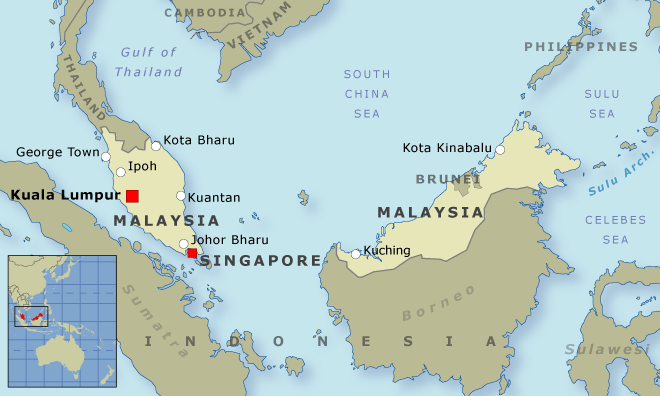 State Expansion – British (AUS/NZ)
SETTLER COLONIES
First permanent British settlers were convicts sent into exile in 1788. 
Gold rush in 1851 brought many free settlers.
Many Chinese arrived, too.
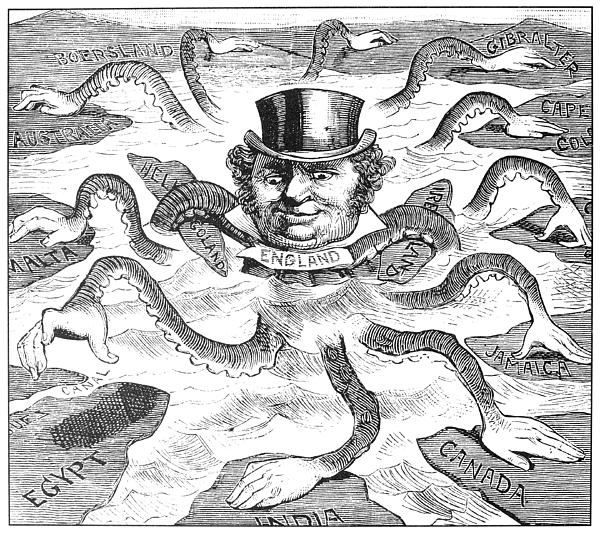 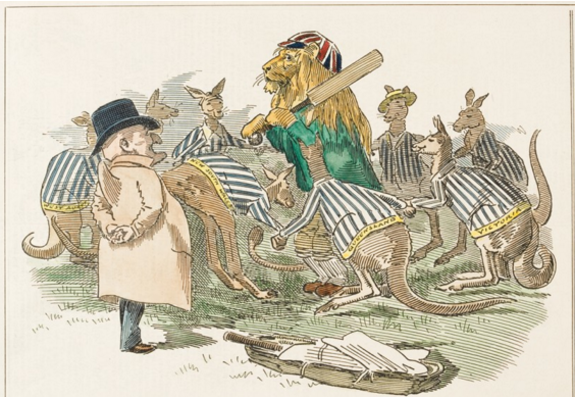 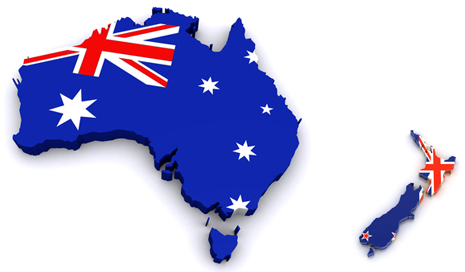 State Expansion – British (AUS/NZ)
BRITISH AUSTRALIA 
Aborigines suffered due to disease; others displaced to take land for hunting/herding

BRITISH NEW ZEALAND
Maori suffered due to disease
Voluntary migration of British (whaling, timber)
Maori battled the British but were similarly displaced
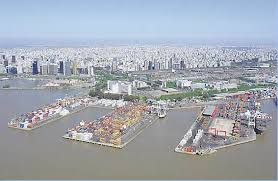 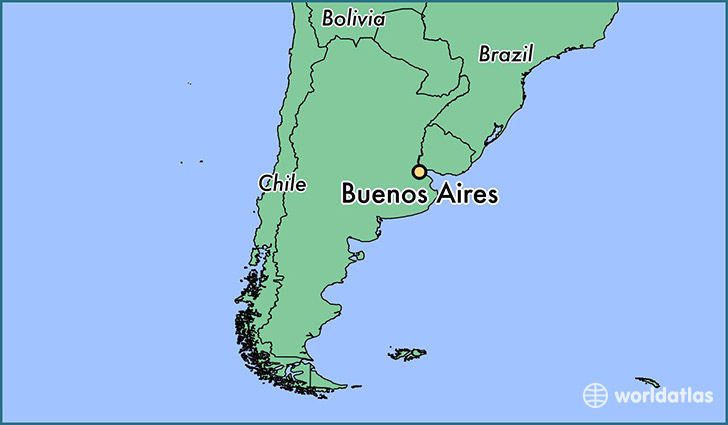 Imperialism was not just in Asia, the British constructed to port of Buenos Aires, Argentina. 
INDUSTRIALIZED STATES HAD DISTINCT ECONOMIC ADVANTAGE!
State Expansion – British (L. America)
“The Sun Never Sets on the British Empire”
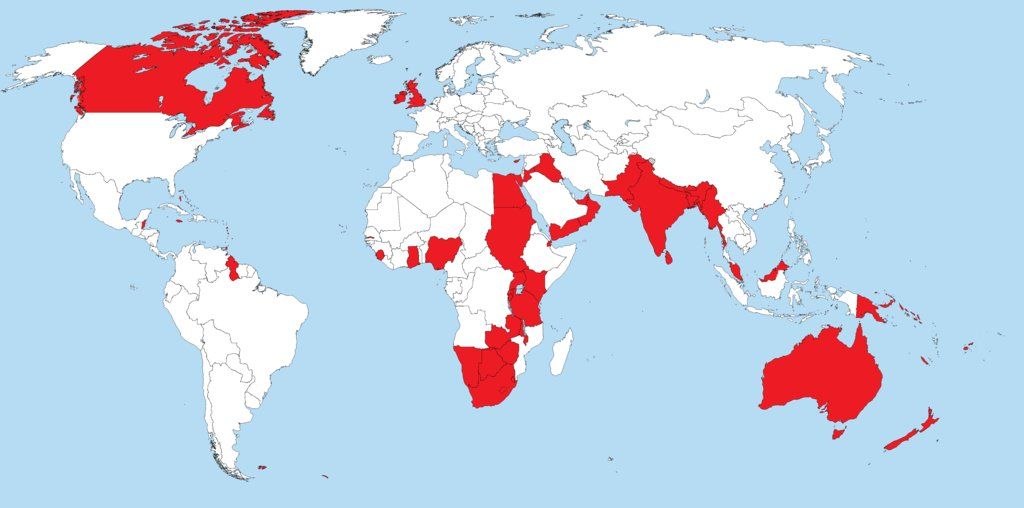